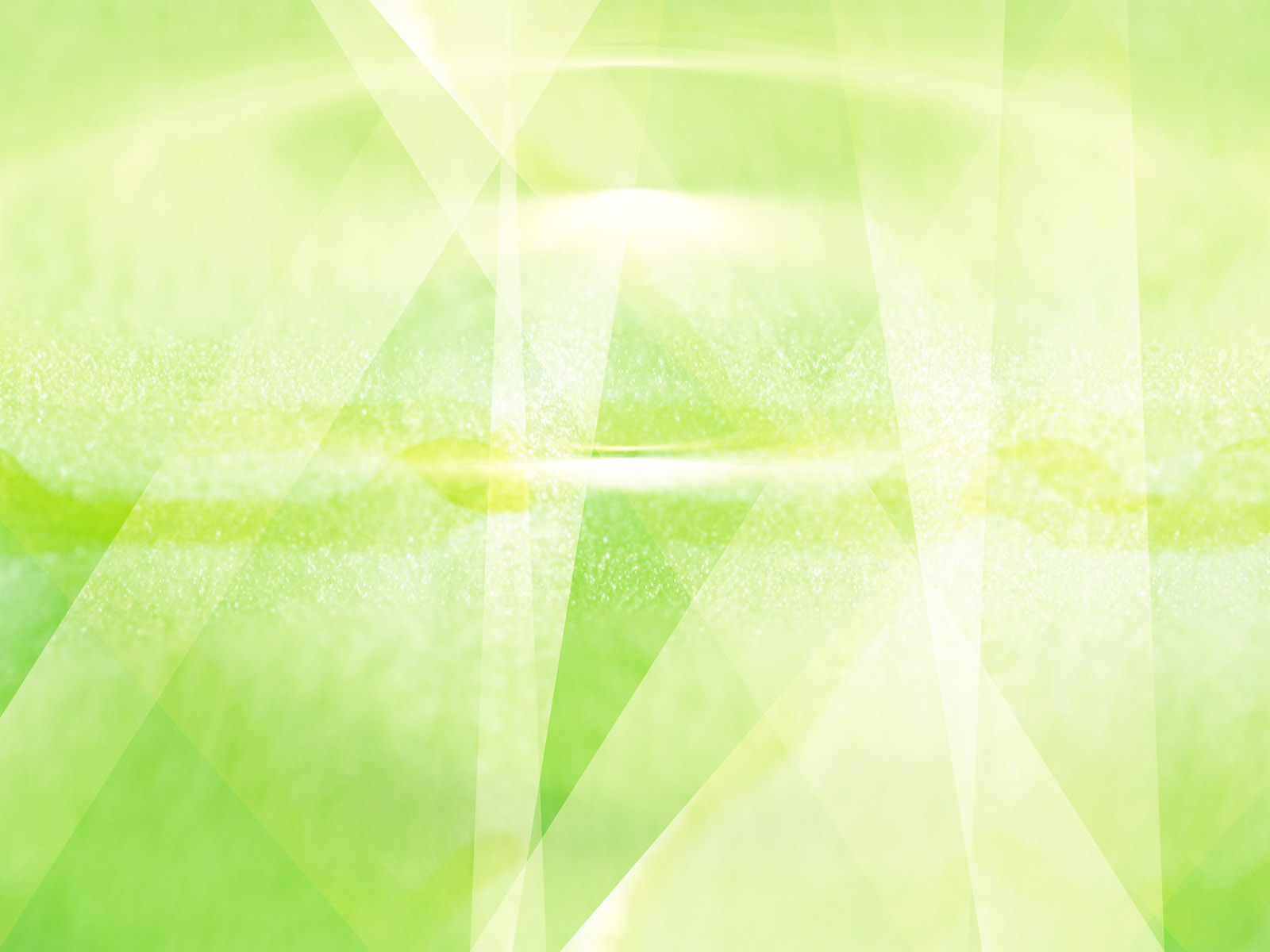 Бирзул Оксана Василівна
Учитель історії та правознавства Златопільської гімназії
м. Новомиргорода
Попереднє рішення атестаційної комісії: 
підтверджено  кваліфікаційну категорію «спеціаліст вищої категорії»,
педагогічне  звання
 “вчитель - методист”
Атестується на: 
відповідність раніше присвоєній кваліфікаційній  категорії 
«спеціаліст вищої категорії» 
та  педагогічного  звання
“вчитель - методист”
Результати   Всеукраїнських учнівських  олімпіад з історї та правознавства, учнівських конкурсов
Методична робота
Член журі IV етапу Всеукраїнської олімпіади з історії (2015р.)
Голова  методичного об’єднання вчителів суспільно – гуманітарних дисциплін
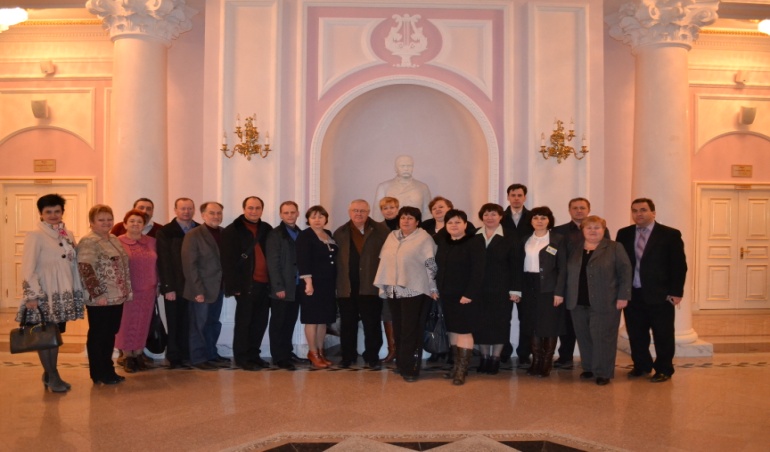 ()
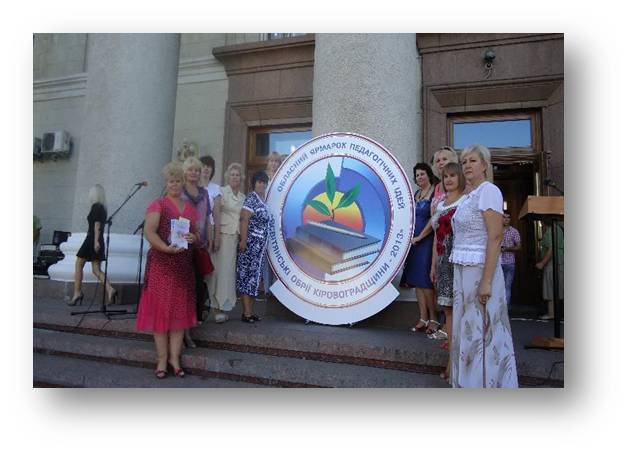 Лауреат обласного ярмарку “Освітянські обрії Кіровоградщини- 2013”
Член журі ІІІ етапу
 Всеукраїнського конкурсу 
“Учитель-року”
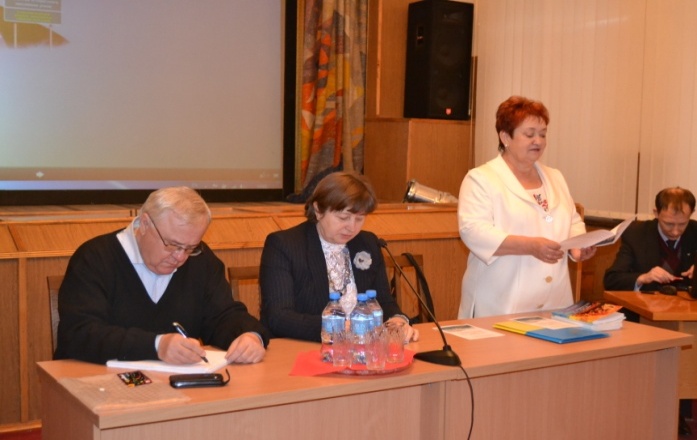 Учасник  міжнародного 
семінару-тренінгу  “Демократичне врядування у школі” за підтримки Міністерства закордонних справ Норвегії    (2014р. )